Vem tar vem
Torbjörn Sjöström VD 	
Novus
@t_sjostrom
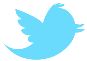 Viktigt att veta regeringskonstellationer i god tid
2012 74%
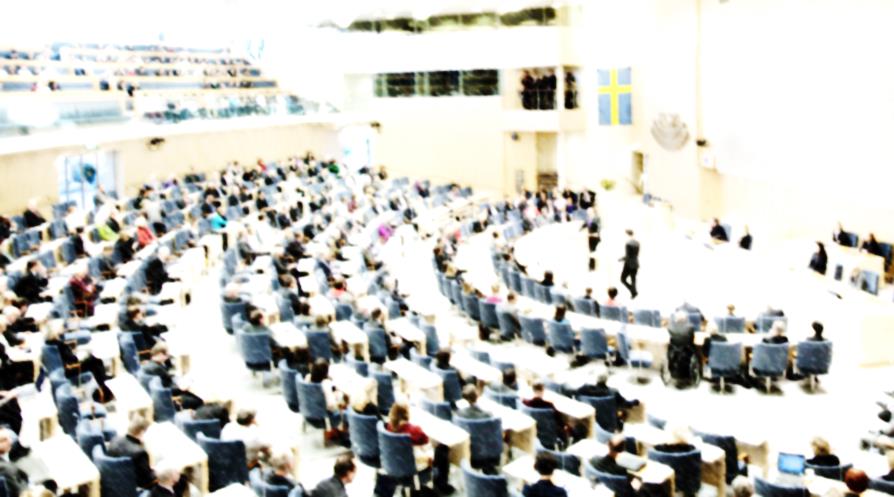 2013 66%
Bör partierna gå till val själva?
2012 61%
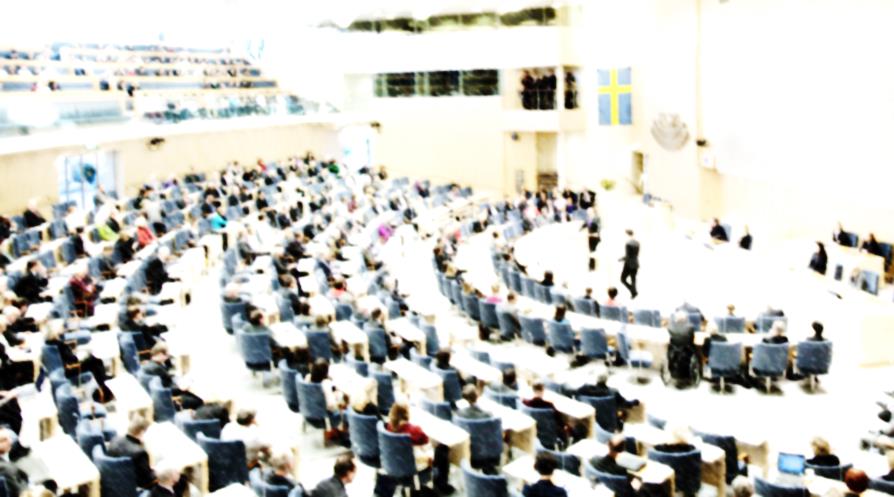 2013 62%
Påverkas ditt val av samarbetsformerna?
2012 66%
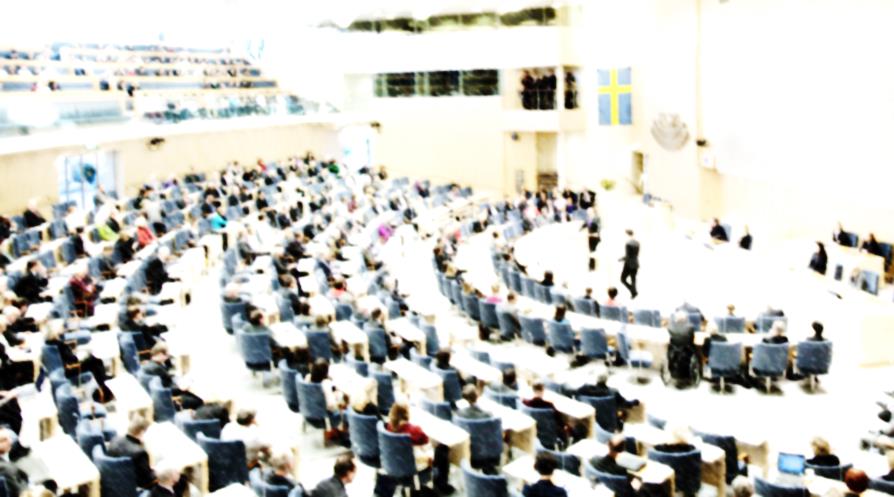 2013 61%
Populäraste regeringspartiet
2012
2013
1:
2:
3:
4:
5:
6:
7:
8:
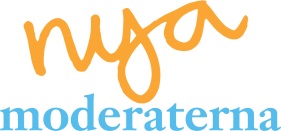 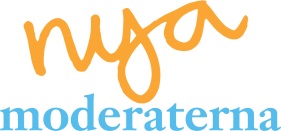 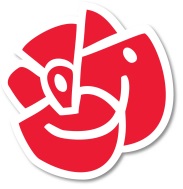 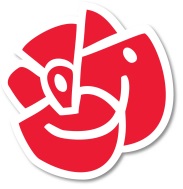 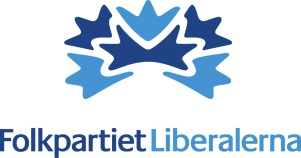 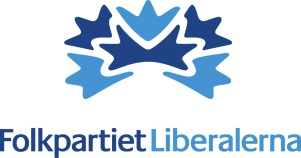 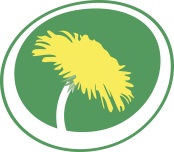 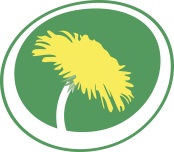 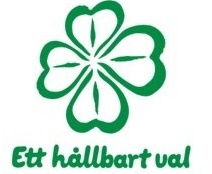 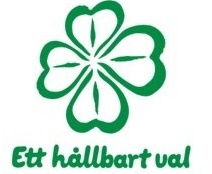 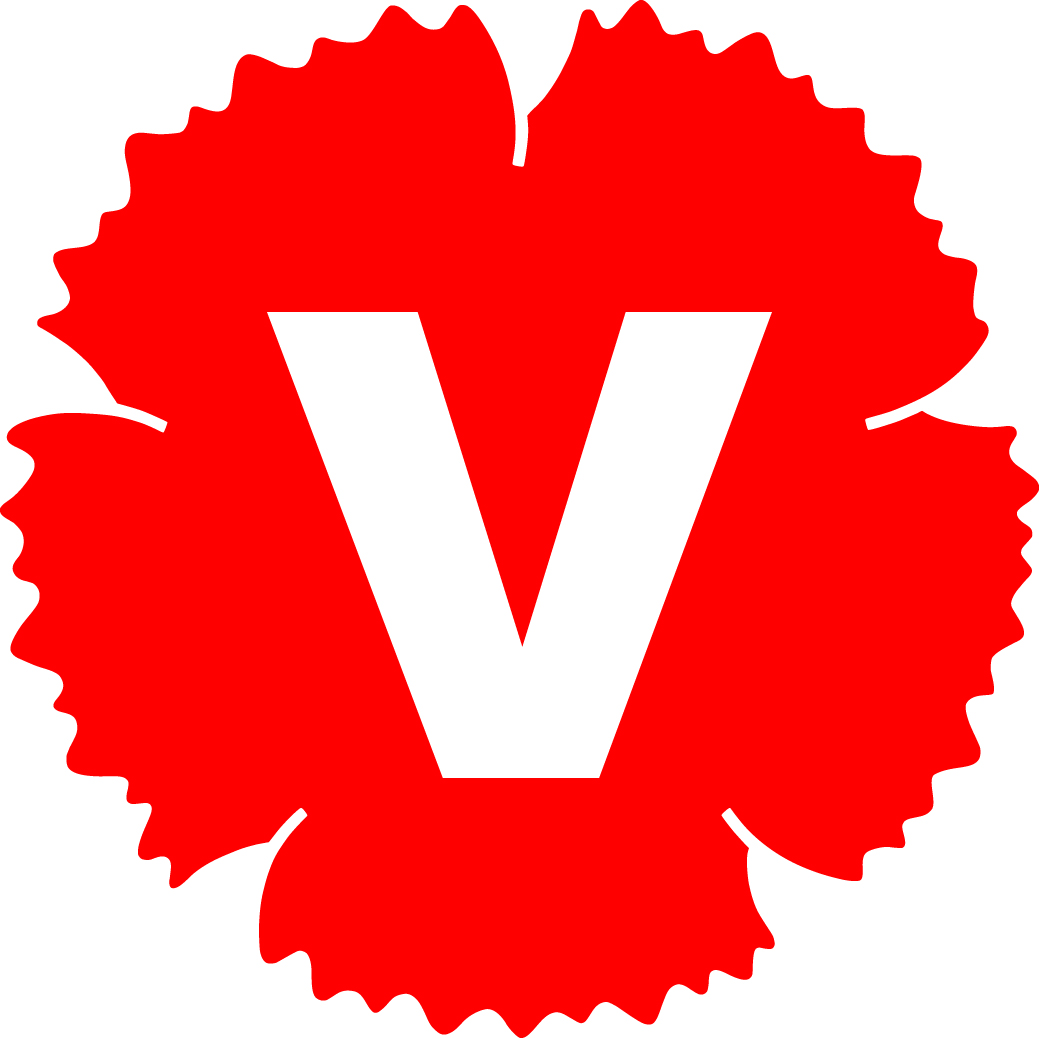 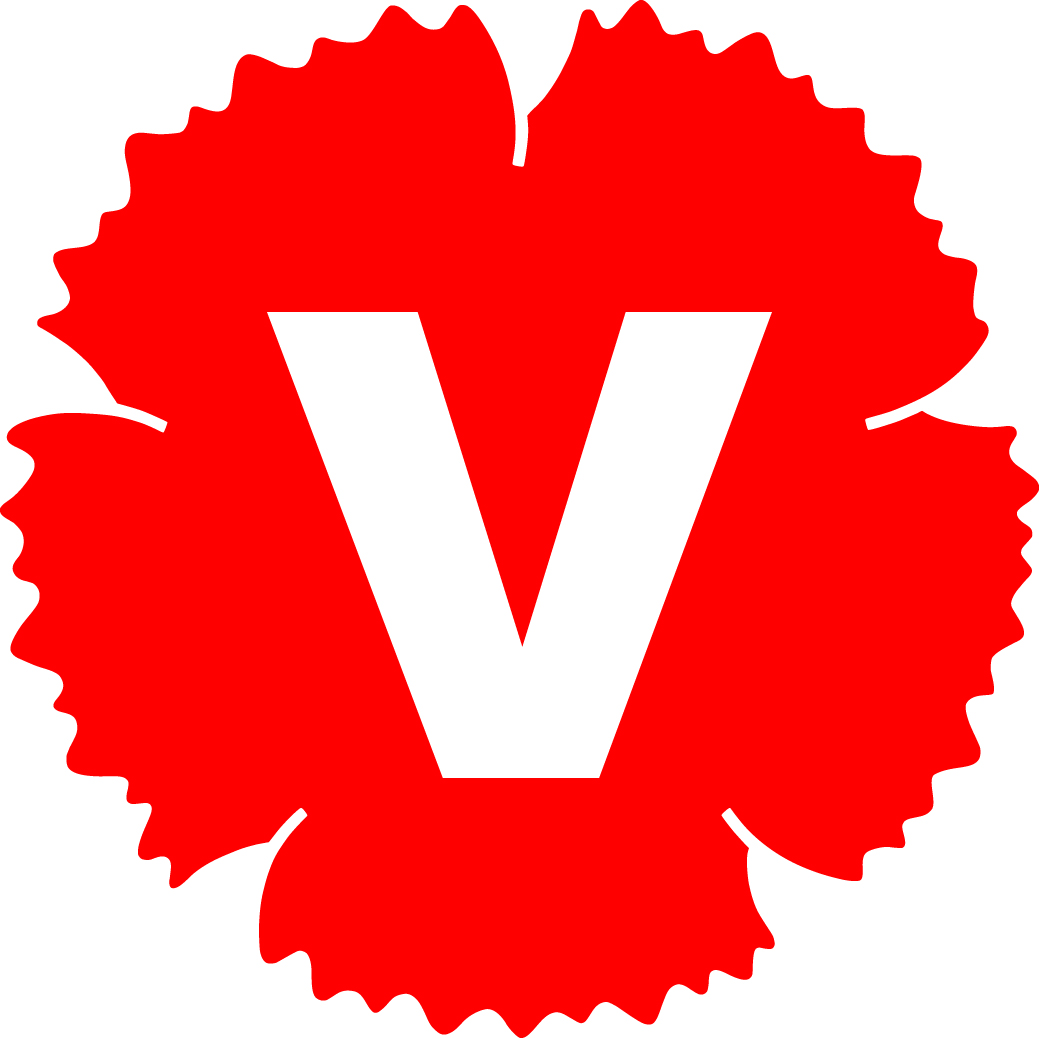 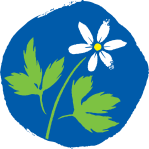 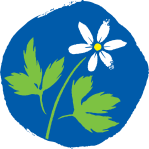 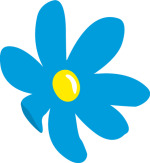 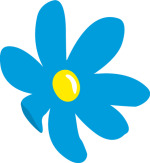 [Speaker Notes: Av dagens riksdagspartier, vilka partier vill du se i ett regeringssamarbete?]
Populäraste regeringen
2012
1:

2:

3:

4:

5:
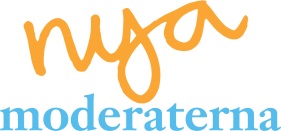 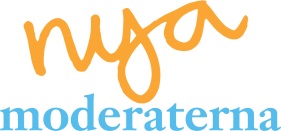 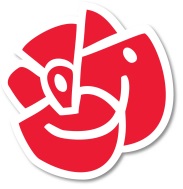 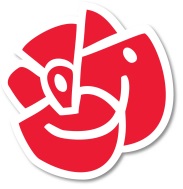 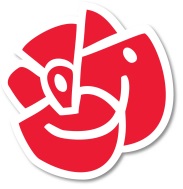 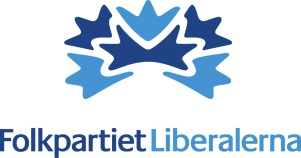 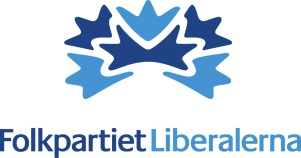 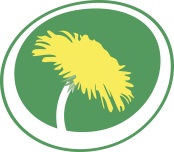 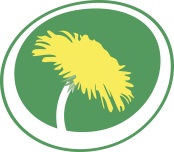 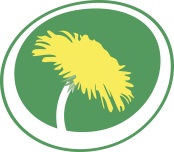 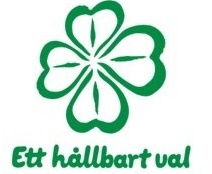 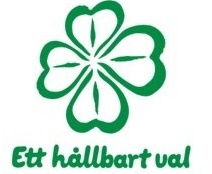 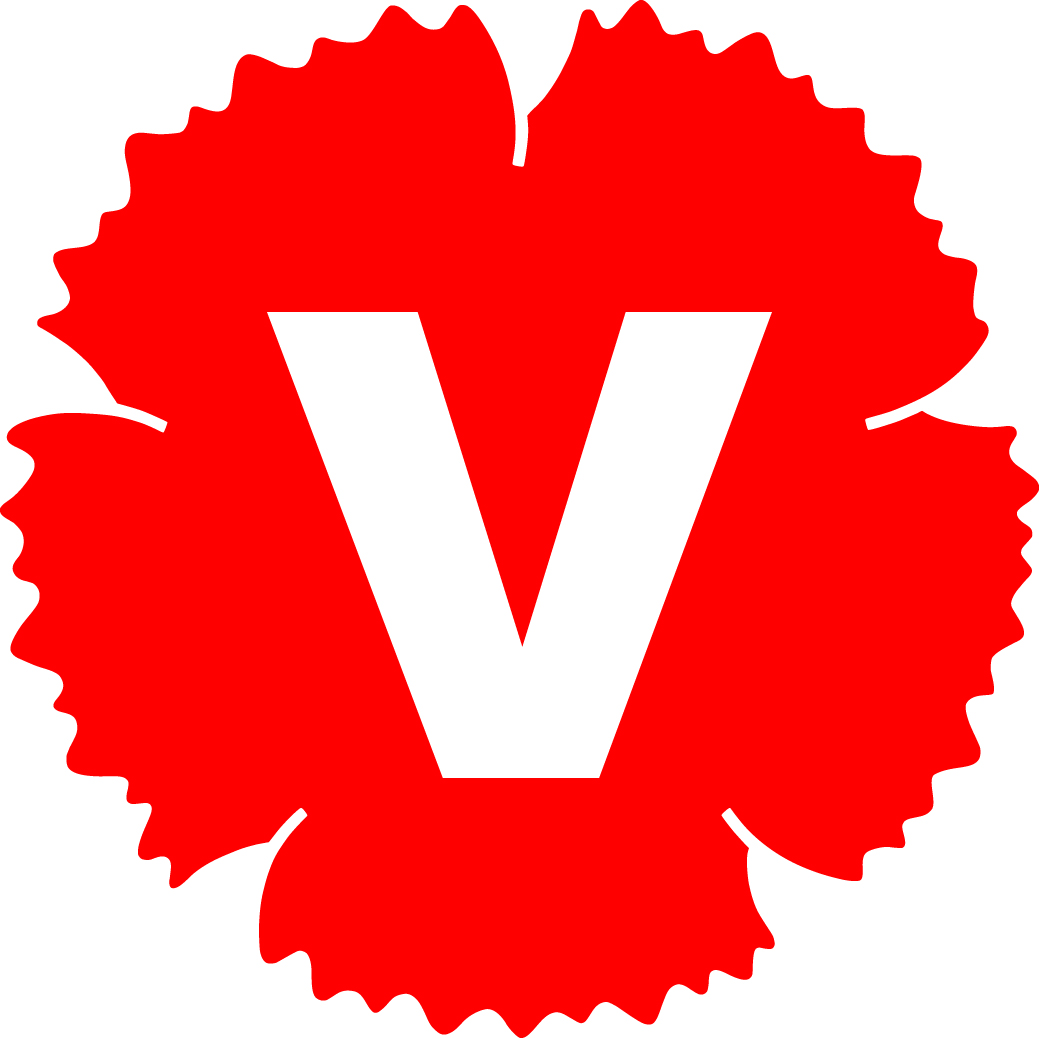 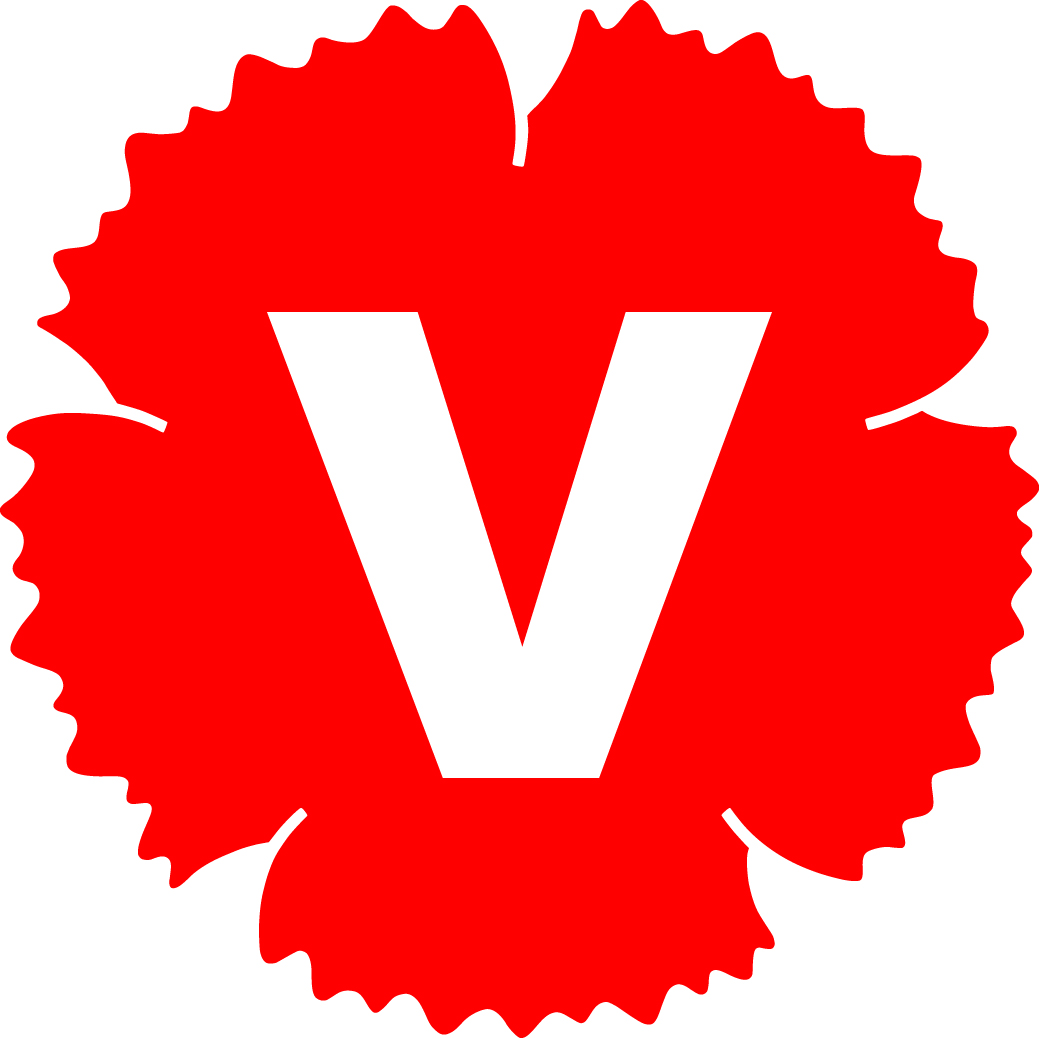 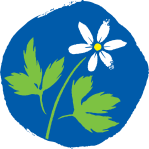 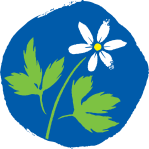 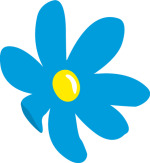 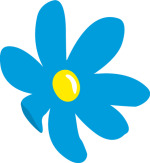 [Speaker Notes: Av dagens riksdagspartier, vilka partier vill du se i ett regeringssamarbete?]
Populäraste regeringen
2012
2013
1:

2:

3:

4:

5:
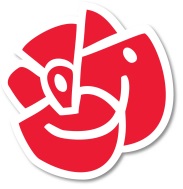 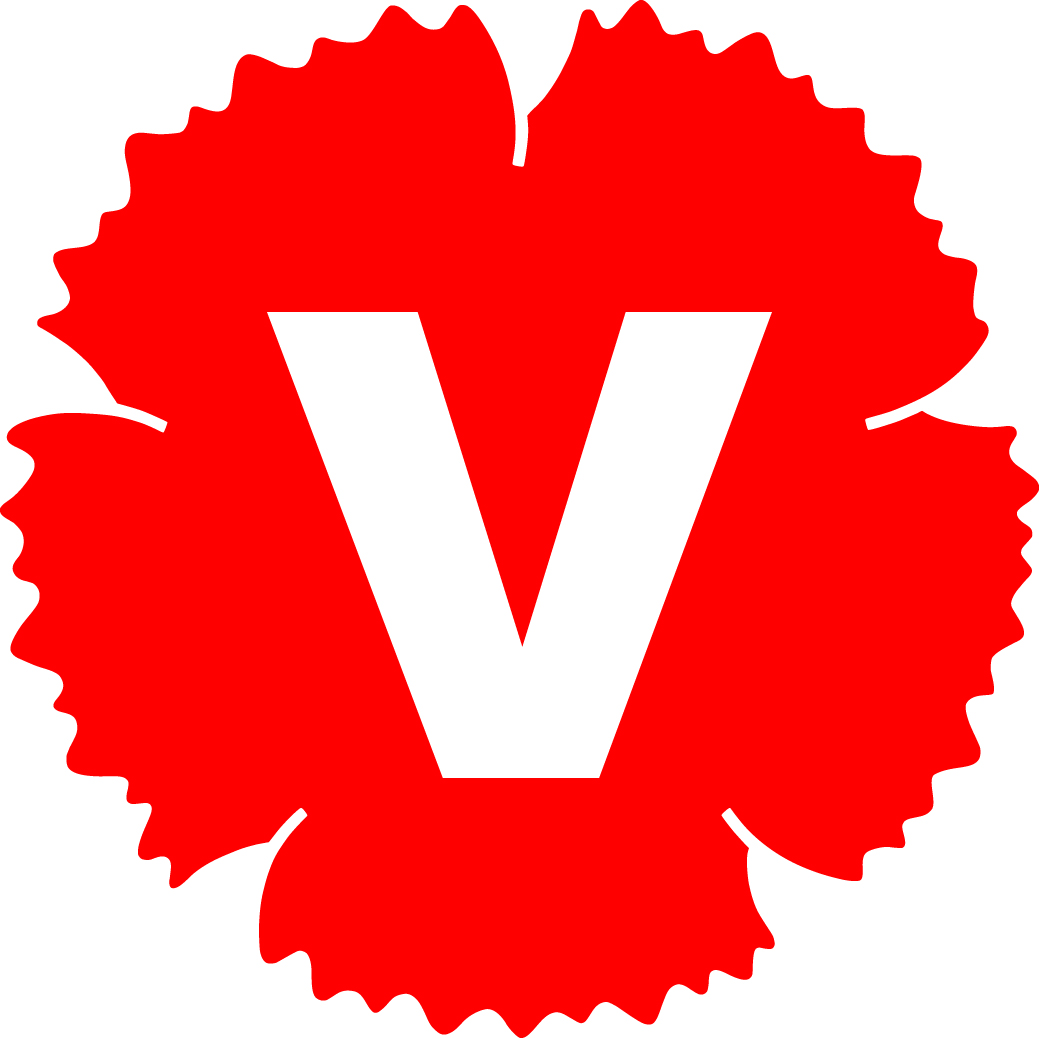 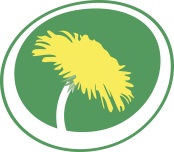 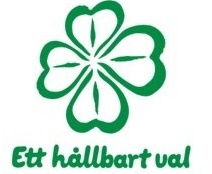 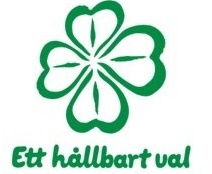 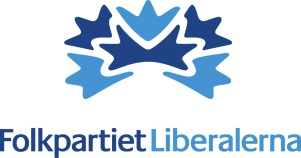 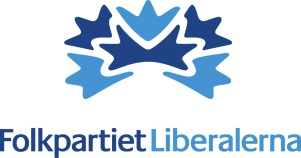 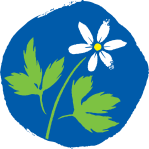 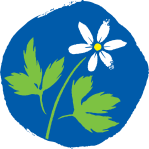 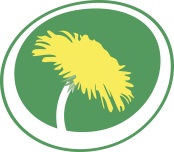 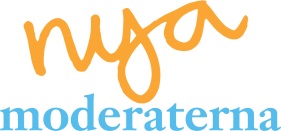 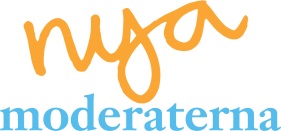 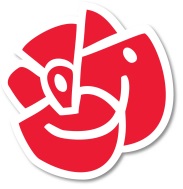 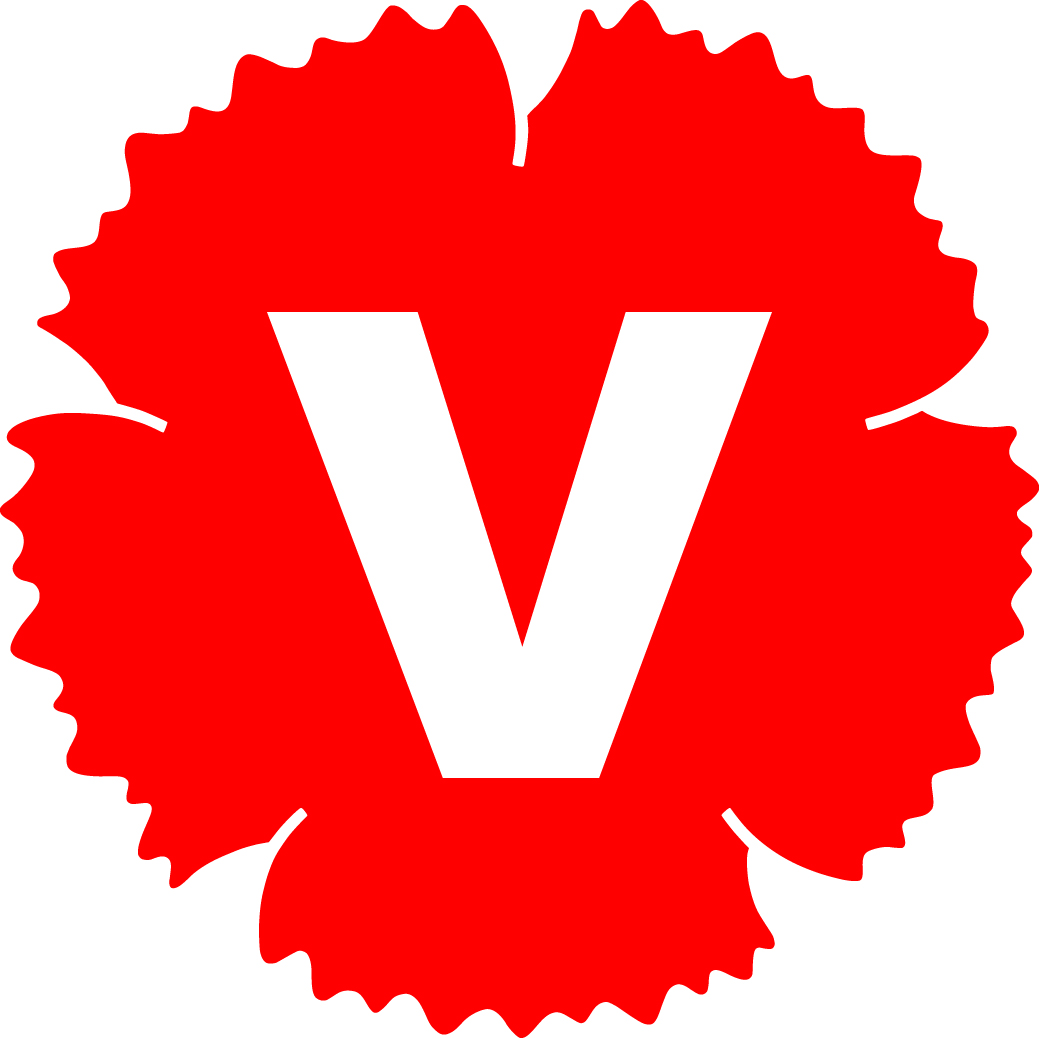 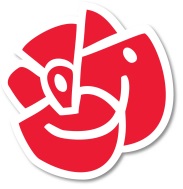 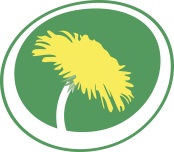 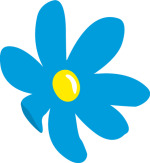 [Speaker Notes: Av dagens riksdagspartier, vilka partier vill du se i ett regeringssamarbete?]
Samarbeta med SD?
”Är du för eller emot att andra politiska partier inleder en dialog med Sverigedemokraterna?”
(Juni 2013)
(januari 2013)
Sverigedemokraterna
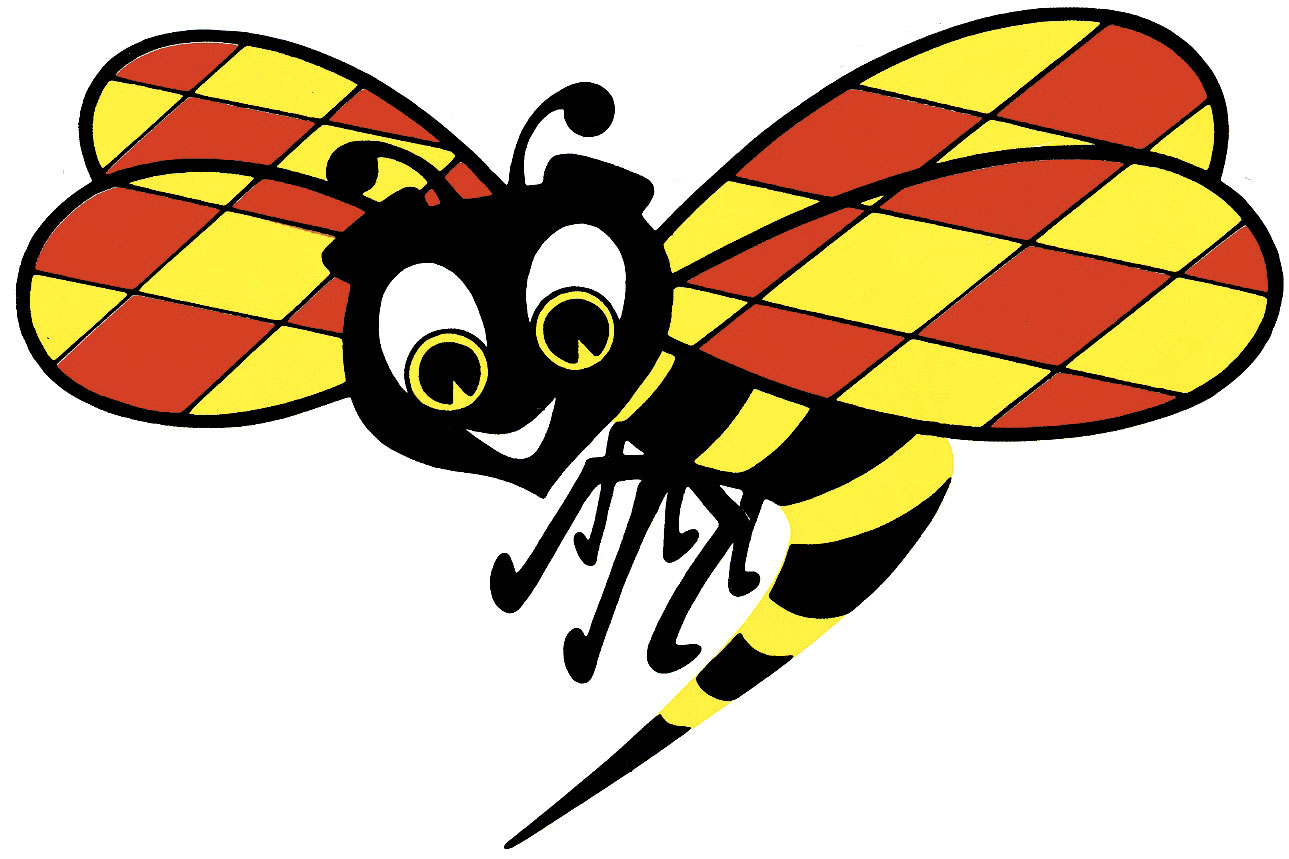 Jimmie Åkesson 60%
Begränsa invandring90%
Tuffare tag mot brott90 %
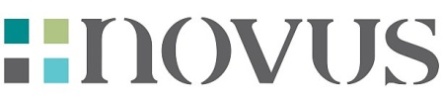 Väljarbarometer
Missnöjet bland SDs väljare ökar
”Jag proteströstar mot de andra partierna”